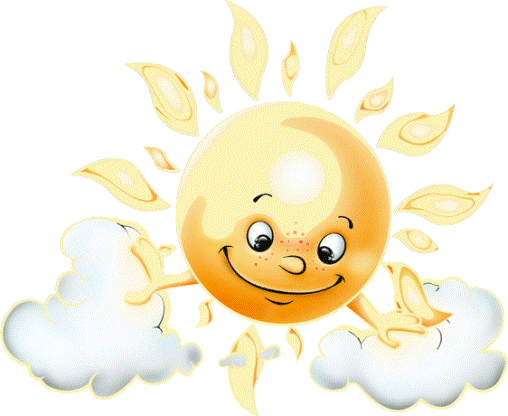 Глаза смотрят и всё видят.
Уши слушают и всё слышат.
Сначала думаю, а потом говорю.
Помню, что в классе я не один.
Умею слушать мнения других.
Брат, дядя, завтрак, сын.

Озеро, зеркало, река, море.

Печь, метель, морковь, малина.

Дом, костёр, ветер,  берёза.
дядя
река
малина
берёза
Р.п.,      Д.п.,       П.п.
дядя - 

река - 

малина -

берёза -
дяди,     дяде,    о дяде

реки,     реке,     о реке

 малины, малине, о малине

берёзы, берёзе, о берёзе
Правописание окончаний имён существительных 1-го склонения в родительном, дательном и предложном падежах.
Двенадцатое февраля.
Классная работа.
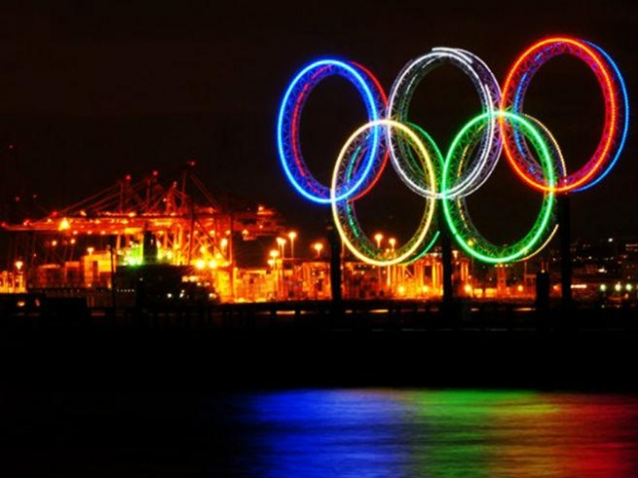 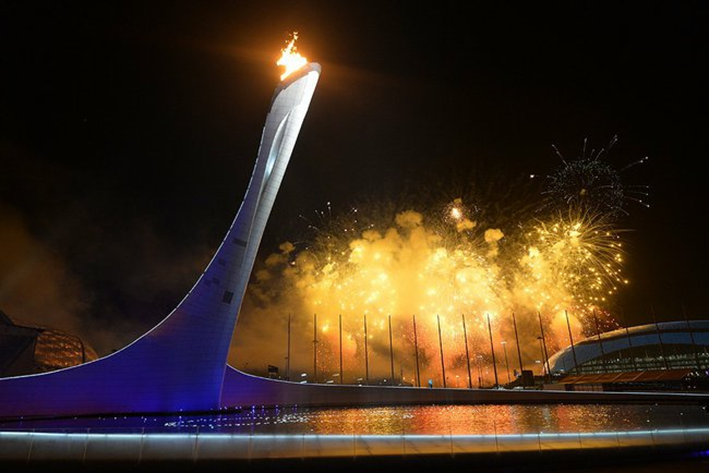 Где смелость, там победа.
Победа не даётся без борьбы.
Победа любит старание.
Победит тот, кто не дрогнет.
в медицин.. 
от собак.. 
от кошк.. 
в вод.. 
в пищ.. 
в земл.. 
с кож..
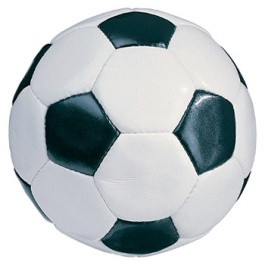 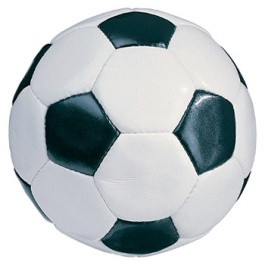 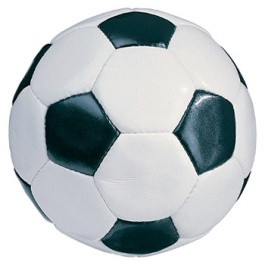 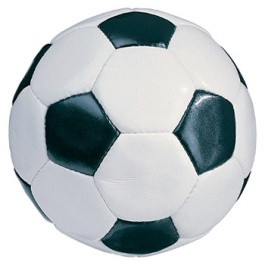 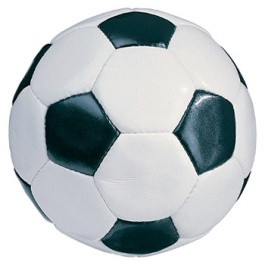 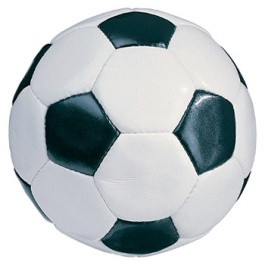 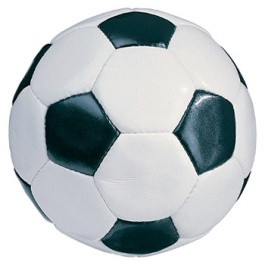 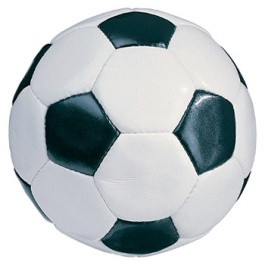 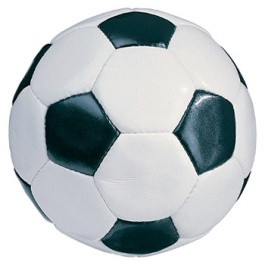 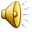 ездить на (лошадь, машина, автобус)
вышел из (магазин, дом, школа)
помочь (друг, бабушка, сосед)
плыть по (река, море, озеро)
слетел с (дерево, ветка, балкон)
ездить на машине (П.п)
вышел из школы (Р.п.)
помочь бабушке (Д.п.)
плыть по реке (Д.п.)
слетел с ветки (Р.п.)
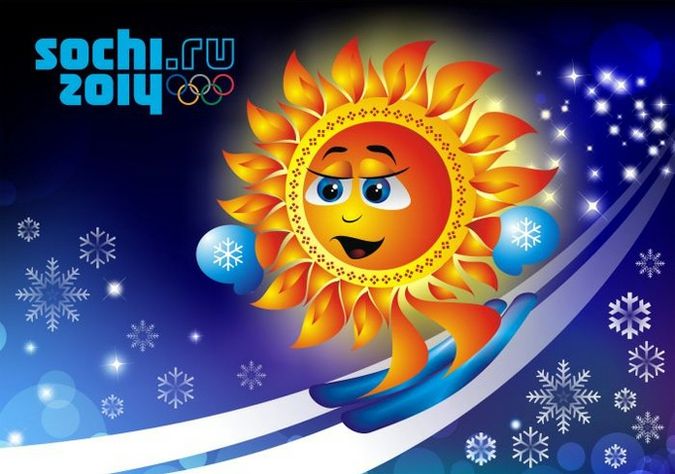 СПАСИБО  ЗА РАБОТУ.
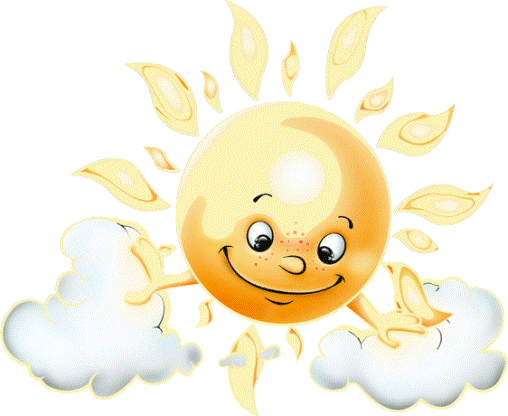 ДО НОВЫХ 
ВСТРЕЧ.